Een Mesopotamische Odyssee
Nieuw klassiek inclusief lesmateriaal in de Grieks/Latijn-les
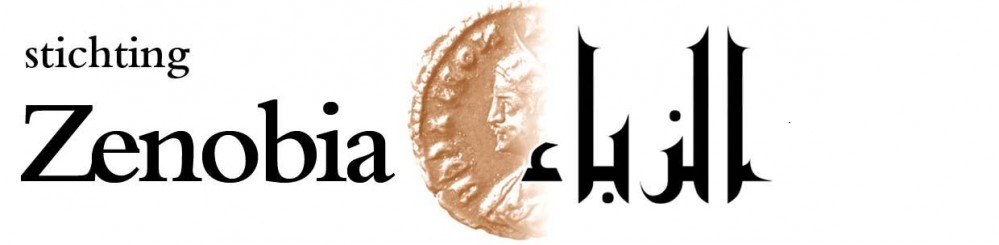 Hanna Hoogenraad
Bas Wagenaar
Kristel Henquet
Michèle Meijer
De lessenreeks
Doelgroep: onderbouwklassen gymnasium

Doel: 
Gratis, kant en klaar en gemakkelijk toegankelijk lesmateriaal aanbieden voor docenten Grieks en Latijn 
Aansluiten bij bestaande lesmethodes Grieks en Latijn
Grieks: Pallas, Argo, …
Latijn: Disco, SPQR, Minerva, …
Verbreding van het concept ‘oudheid’ via het extra perspectief van het Oude Nabije Oosten

Elke ‘les’ is gebouwd rondom één centraal thema
Leerlingmateriaal met tekst, afbeeldingen, vragen en opdrachten
Docentenhandleiding met antwoorden op vragen, extra opdrachten en achtergronden en wetenschappelijke literatuur
Vragen volgens RTTI, kennis, toepassing, vormen eigen mening, creatie op basis van opgedane kennis , actualisatie
Terugkerend thema: toeval of overdracht?
Voorbeelden van thema’s
‘Olympus Extended’: goden in de oudheid (eerste lessen Pallas, Disco)
Onderwerpen:
Het concept ‘pantheon’ en ‘polytheïsme’
Het Mesopotamische pantheon
Religieuze gebouwen en huisvesting
Rituelen
Verdiepingsmogelijkheden: Mesopotamische steden; andere panthea, …
‘Linguae Francae Antiquae’: Oude talen en schriftsystemen (bij introductie Grieks)
Onderwerpen:
Het concept ‘Lingua franca’
(Ontwikkeling van) schriftsystemen in de oudheid: alfabet, spijkerschrift, hiërogliefen, Lineair B
Linguae francae: Akkadisch, Myceens, Lineair B
Ontcijfering van schriftsystemen: Steen van Rosetta; Behištun-inscriptie
Verdiepingsmogelijkheden: andere klassieke talen en schriftsystemen lezen, voorwerpen ontcijferen, …